INTRODUCTION TO PHYSICAL AND HUMAN GEOGRAPHY
Learning Intention:
We are learning to define and identify the human and physical features of an Island.

Success Criteria:
I can explain the difference between a human and physical feature
I can sort the features and place them under the correct heading
Definitions
A physical feature is something which is natural – it happens naturally 
E.g. land, water within a land, soil
A human feature is something man - made or it was made by a human being e.g. buildings
Starter
Identify the physical features below
Mountains
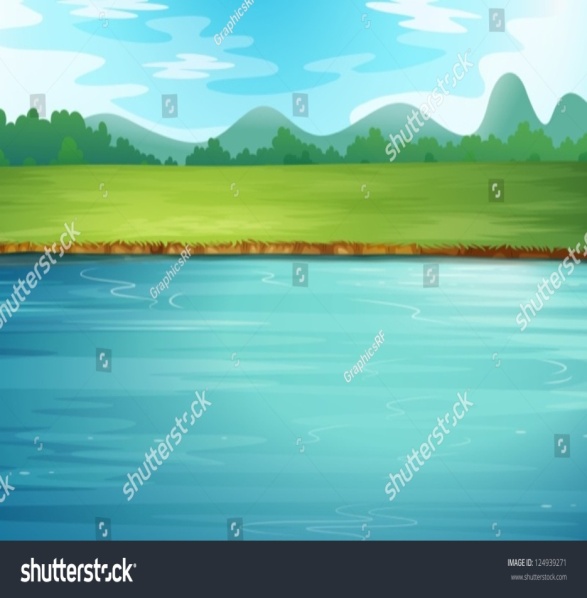 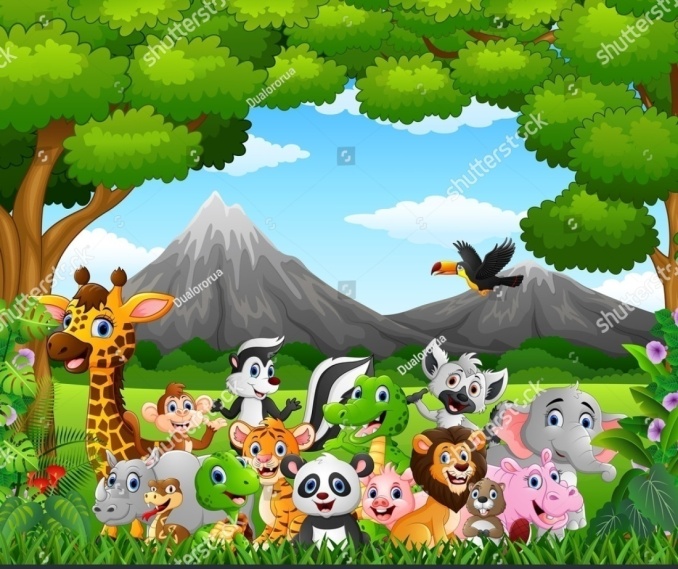 Rivers
volcanoes
Earthquakes
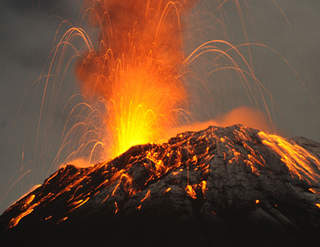 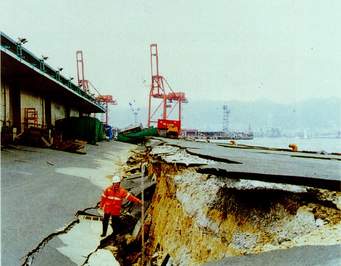 What kind of feature would a bridge be? 

Human 

Or

Physical
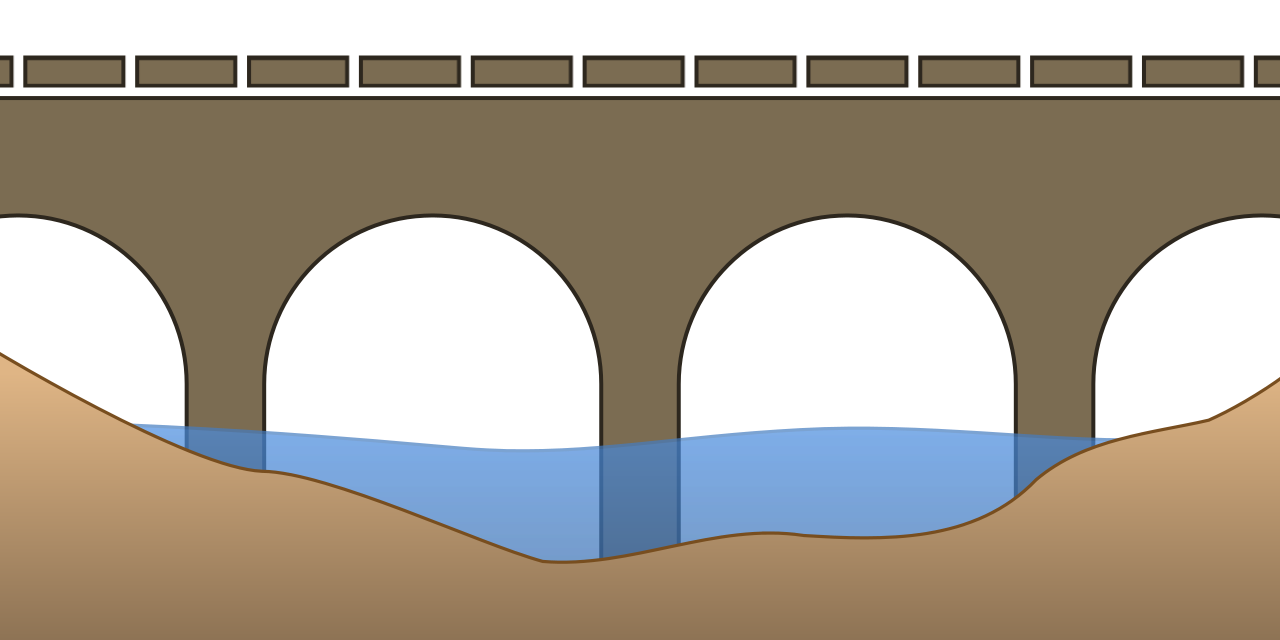 Can you sort the following?
Which is human feature and which is physical feature?
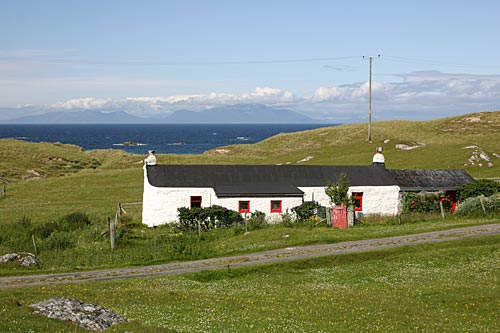 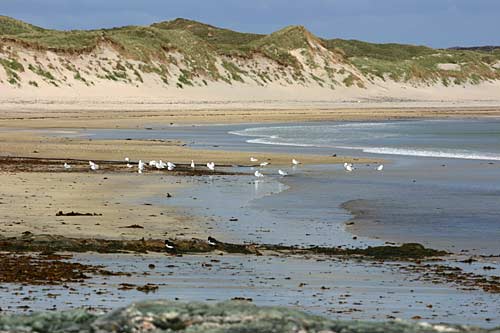 Village house                                                       The beach
Which is human feature and which is physical feature?
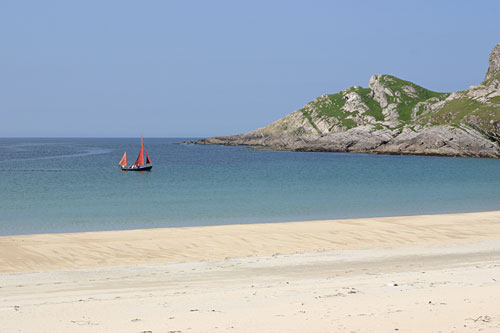 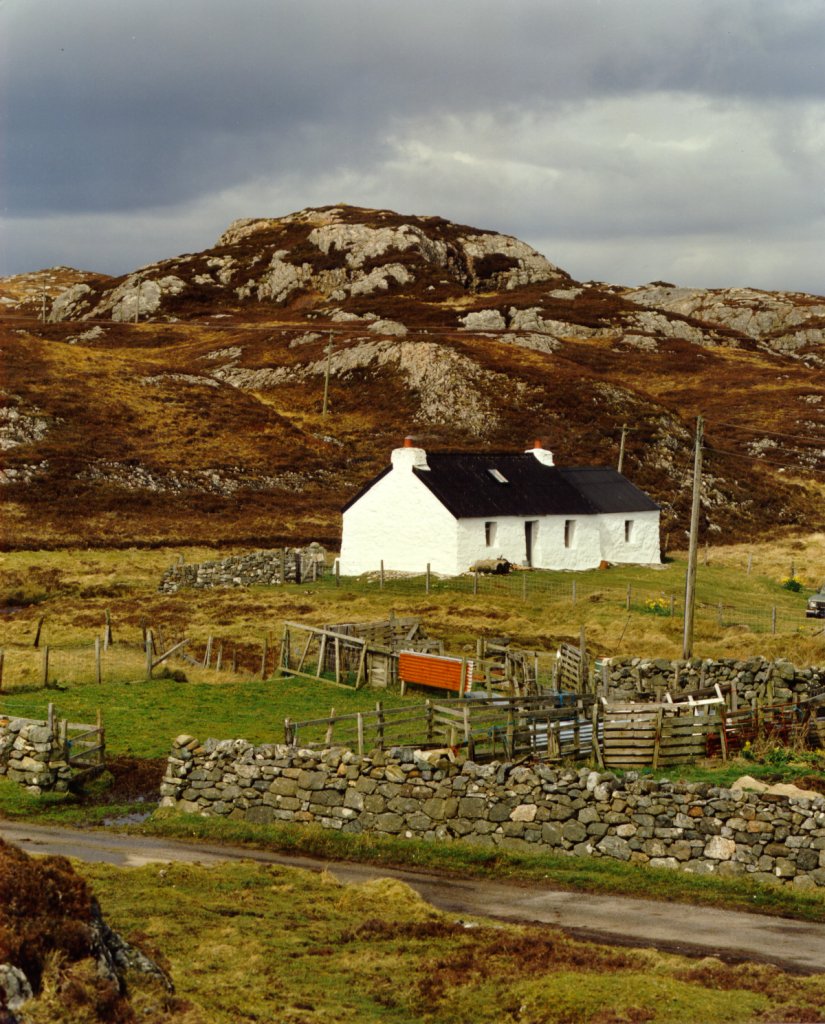 The bay                        The farmhouse
Which is human feature and which is physical feature?
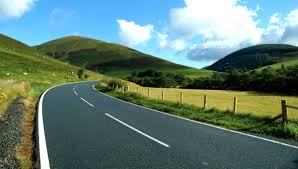 Cliff                                    Road
Geographical skills: photo interpretation
Atmosphere
cloud
Tree
mountain
River
Rock
vegetation
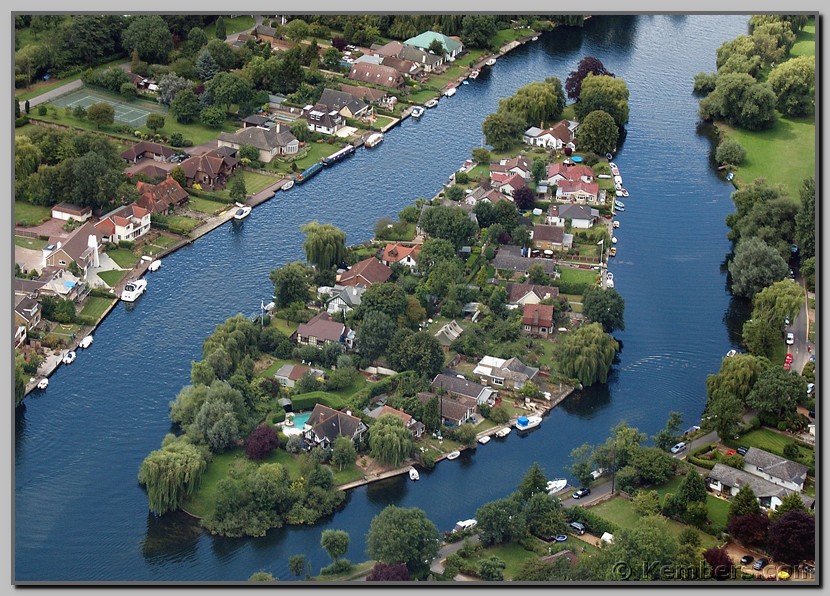 Photograph A
Answers for photograph A
Physical features           Human features
Trees				Houses/buildings
Fields/grassed areas     Roads
River                                Tennis courts
plenary
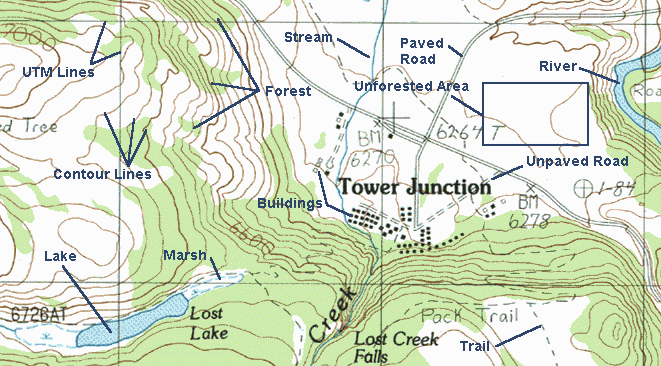 IDENTIFY THREE PHYSICAL and HUMAN FEATURES FROM THE MAP